Credit Finance Sub Group update to the Technical Advisory Committee
Brenden Sager, Austin Energy, Chair
Loretto Martin, NRG, Vice Chair
22 August 2023
1
General Update
16 Aug CFSG meeting
Voting matters
Operational NPRR’s without credit impacts
Discussion items
New invoice report
EAL change proposals and analysis
DC tie double counting in credit calcs
Letter of Credit Concentration Limits
NPRR 1112
Regular credit exposure updates
NPRR Reviewed
1186NPRR Improvements Prior to the RTC+B Project for Better ESR State of Charge Awareness, Accounting, and Monitoring
CFSG voted to consider operational without credit implications
Mock up of new invoice report
Proposed new daily report includes previous day’s posted invoices for all activities
Group discussion favors implementation
Will file an SCR or NPRR
4
EAL Changes and Analysis // DC Energy
DC Energy's desire is to align the exposure calculations to better reflect the actual risk of a market participant's activity 
Reduce over/under-collateralization
Align the Forward Adjustment Factors (FAFs) with the base exposure calculation 
FAFs are intended to account for forward price movements that are not captured in the base exposure calculation and timing mismatches in formula
DC believes the correct way is to take the base exposure calculation and the FAF together since they are interdependent
5
DC Energy’s EAL Changes, cont’d
In order to reflect actual risk, the calculated exposure for the day-ahead and real-time need to be taken together so they are based on the same days and weighting factors 
Today RT and DA components of extrapolated and unbilled liability are treated independently, which does not reflect the real risk
This calculation would make other components of the credit algorithm less complex
Pause certain credit exposure parameters for Market Participants that stop trading
The current look-back nature of the exposure calculations do not recognize a market participant who willingly stops trading during high-risk periods
The trigger to identify when a QSE stops market activity could be programmatic as is the case for the Protocol Section 4.4.10 “e-factors”
EAL Changes // ERCOT Presentation
EAL q = Max [IEL during the first 40-day period only beginning on the date that the Counter-Party commences activity in ERCOT markets, RFAF * Max {RTLE during the previous lrq days}, RTLF] + DFAF * DALE + Max [RTLCNS, Max {URTA during the previous lrq days}] + OUT q + ILE q
Proposed solutions (could be combination thereof)
Scenario # 1: applying RFAF against RTCLNS instead of MAX RTLE
Scenario # 2: applying RFAF against all RTLE in the lookback period and taking the Max
Scenario # 3: adjusting RFAF formula to reflect each MP’s unique situation  
Scenario # 4: Netting of RTM and DAM
DC Ties double-counting // ERCOT Staff
(1) How are DC ties exports volumes are double counted in ERCOT reports?  
DC Tie Exports volume included in 
Total ERCOT load estimates and Estimated Load Ratio Shares that are using in RTLCNS load volume component of QSE. 
And in DC Tie Net Energy Sales Volumes of RTLCNS component of QSE.
(2) What is the technical solution for eliminating this double counting? What are the steps involved?  
Exclude DC Tie Exports from ERCOT load estimates and Estimated Load Ratio Shares
(3) When will this be implemented? 
Planning to implement 2024 R2 release, which is expected by April 2024
Monthly Highlights June – July 2023
Market-wide average Total Potential Exposure (TPE) increased from $1.46 billion in June 2023 to $2.66 billion in July 2023
TPEA increased due mostly to higher forward adjustment factors 
Discretionary Collateral is defined as Secured Collateral in excess of TPE,CRR Locked ACL and DAM Exposure
Average Discretionary Collateral increased from $3.66 billion in June 2023 to $4.43 billion in July 2023 
No unusual collateral call activity
Available Credit by Type Compared to Total Potential Exposure (TPE) YTD July 2023
Discretionary Collateral June-July 2023
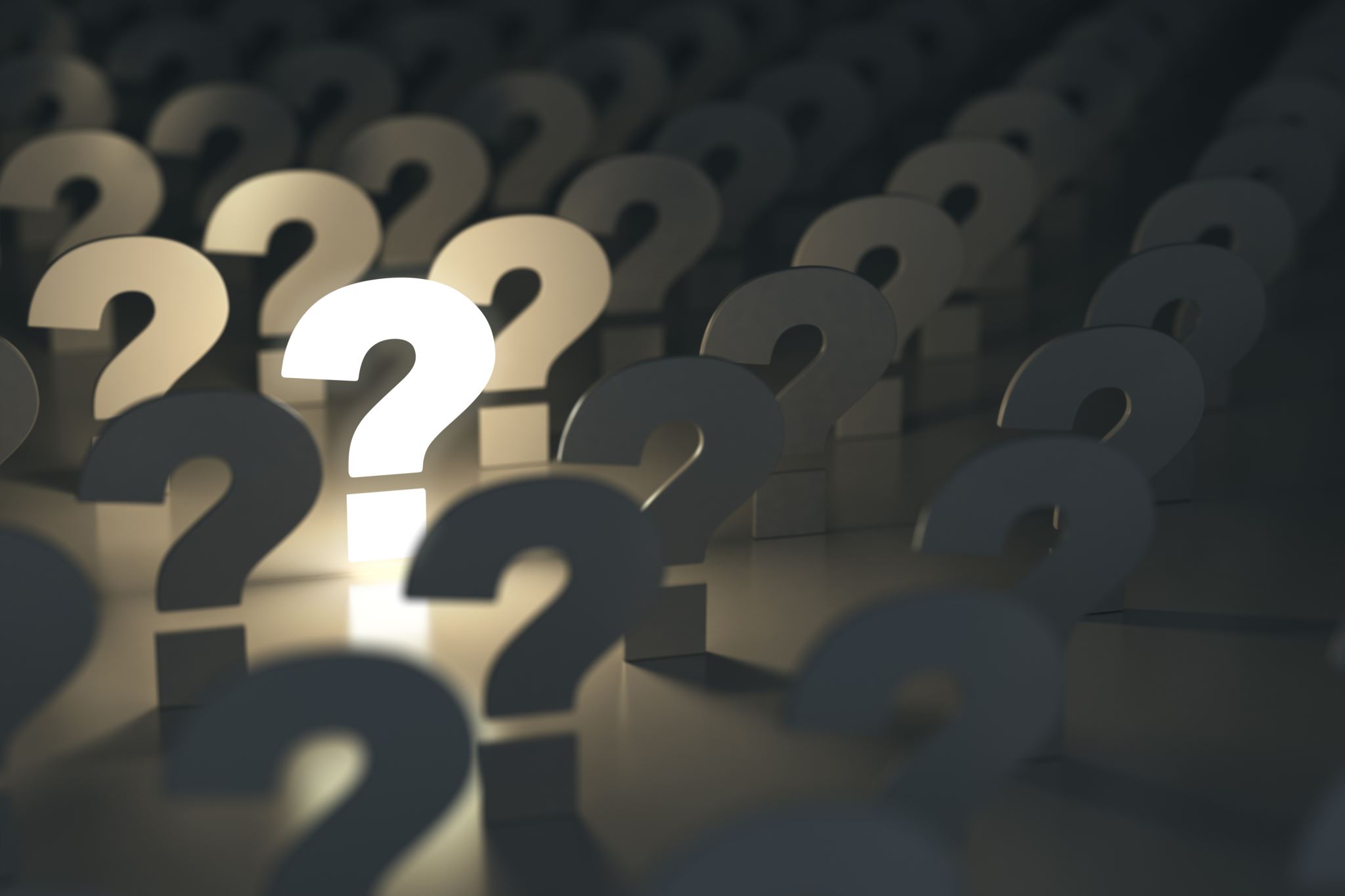 Questions?